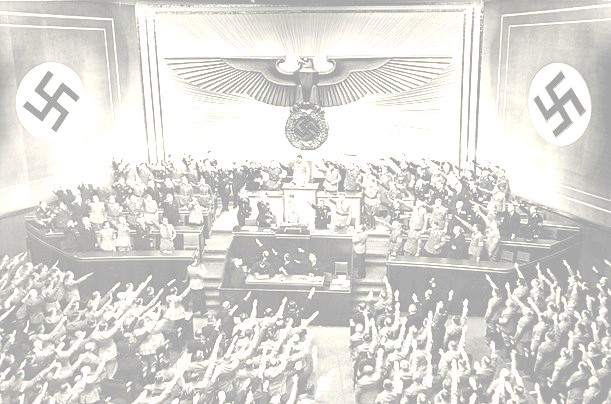 Націонал-соціалізм
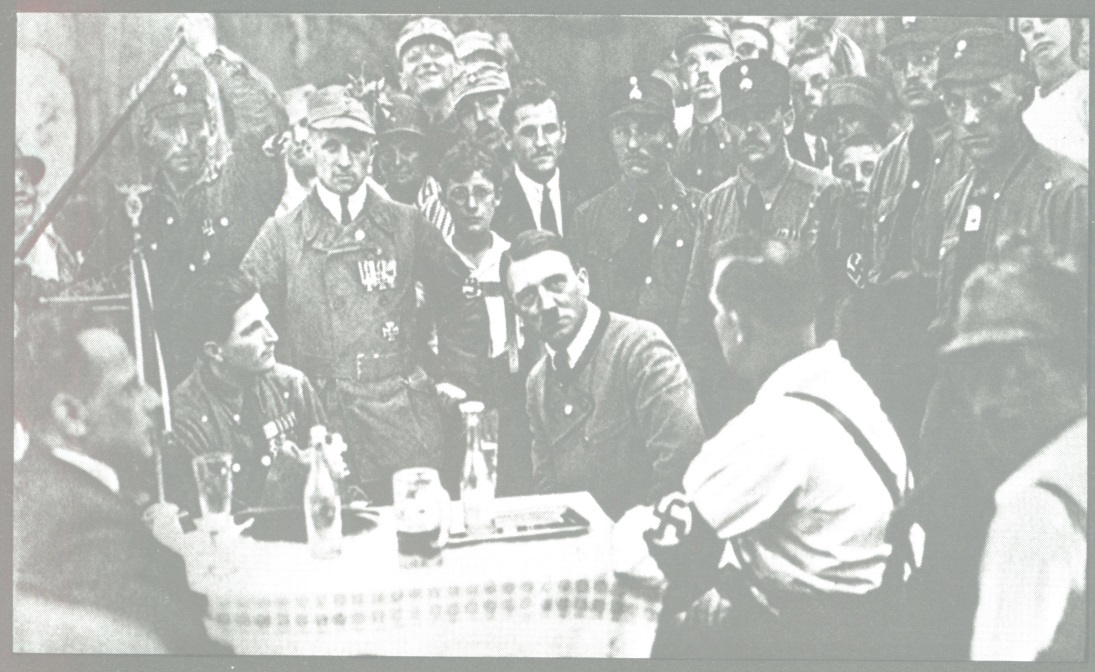 Становлення партії
DAP
1920 р.
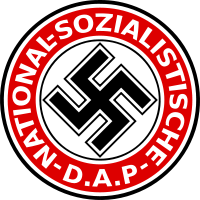 Політичний робочий
союз
1919 р.
Комітет Незалежних
робітників
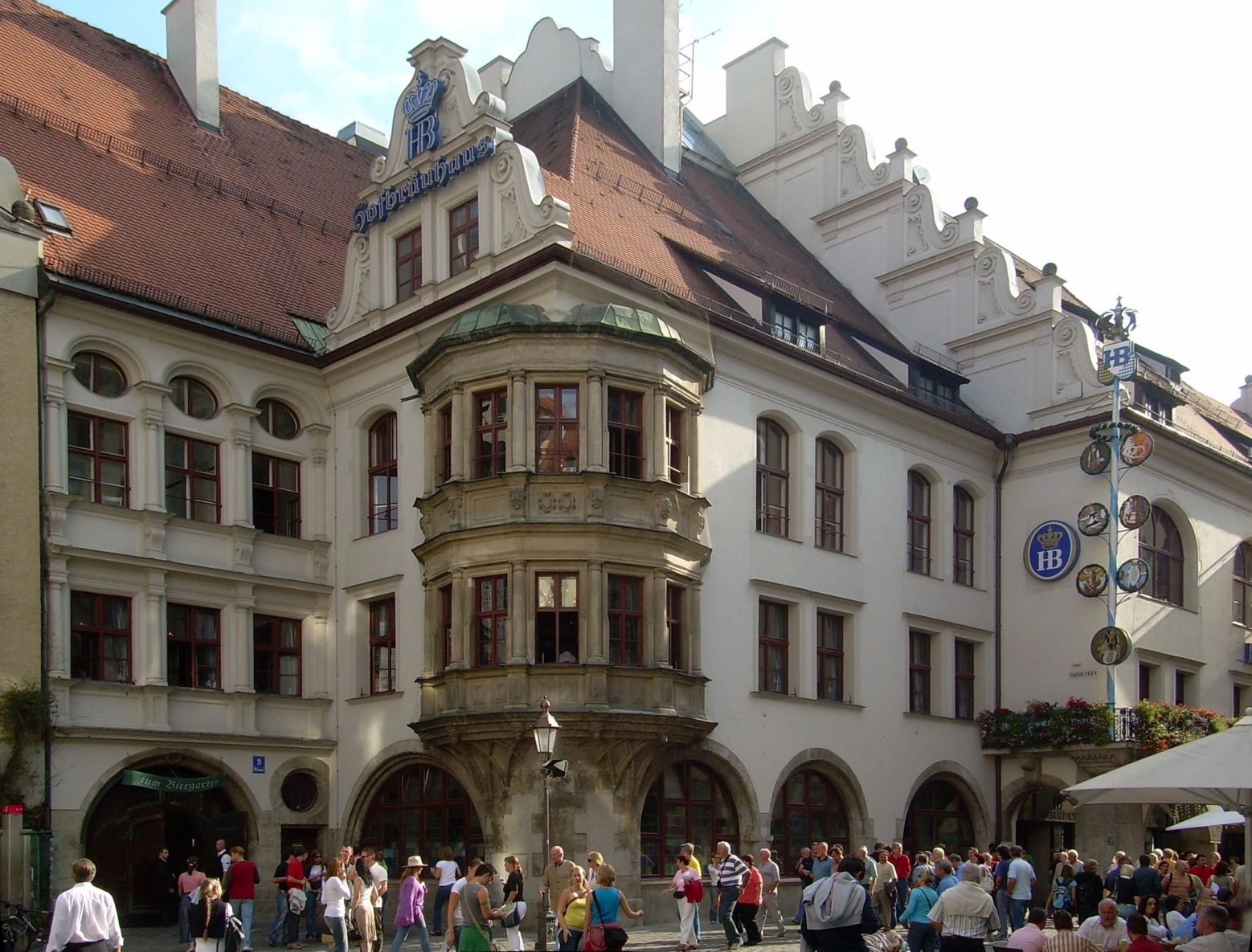 Hofbräuhaus
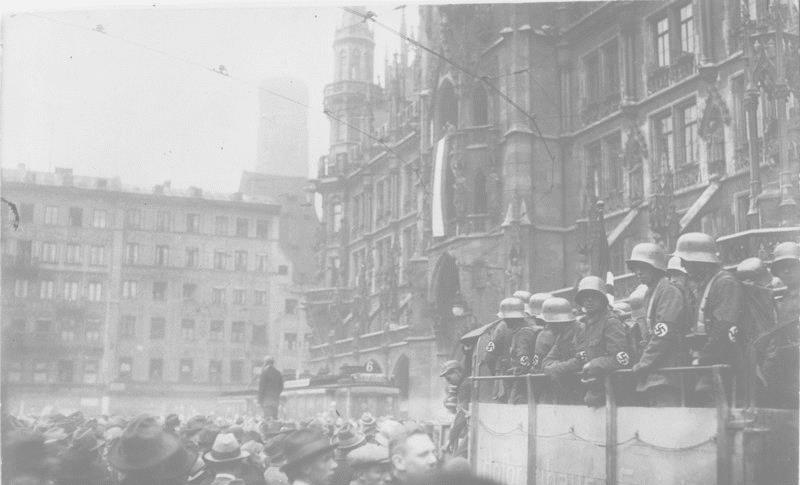 Пивний путч 1923
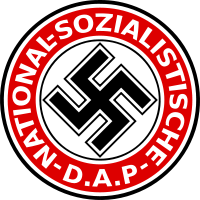 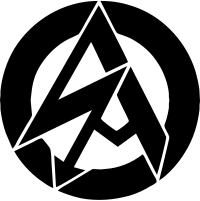 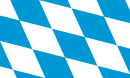 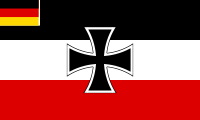 Баварія
Рейхсвер
НСДАП
Штурмові загони
Густав фон Кар
Ойген фон Книллинг
Отто фон Лоссов
Ханс фон Зайссер
Адольф Гітлер
Еріх Людендорф
Ернст Рем
Рудольф Гесс
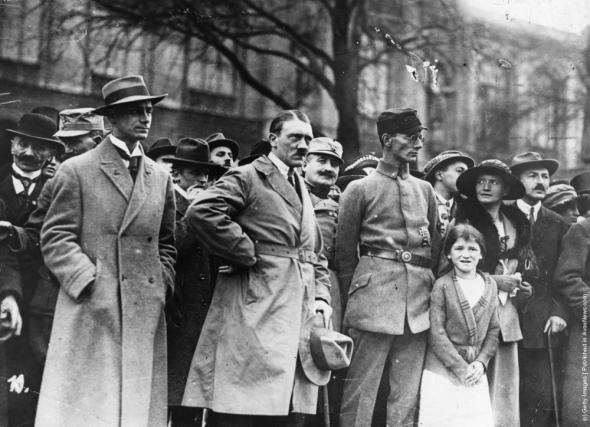 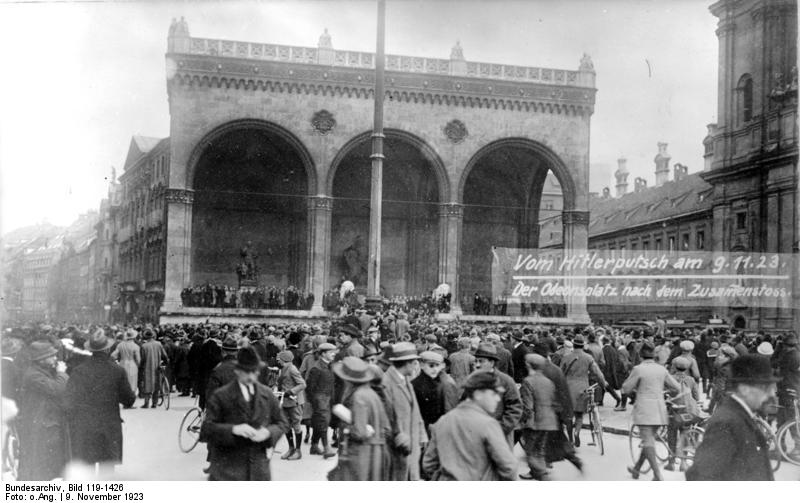 Odeonsplatz
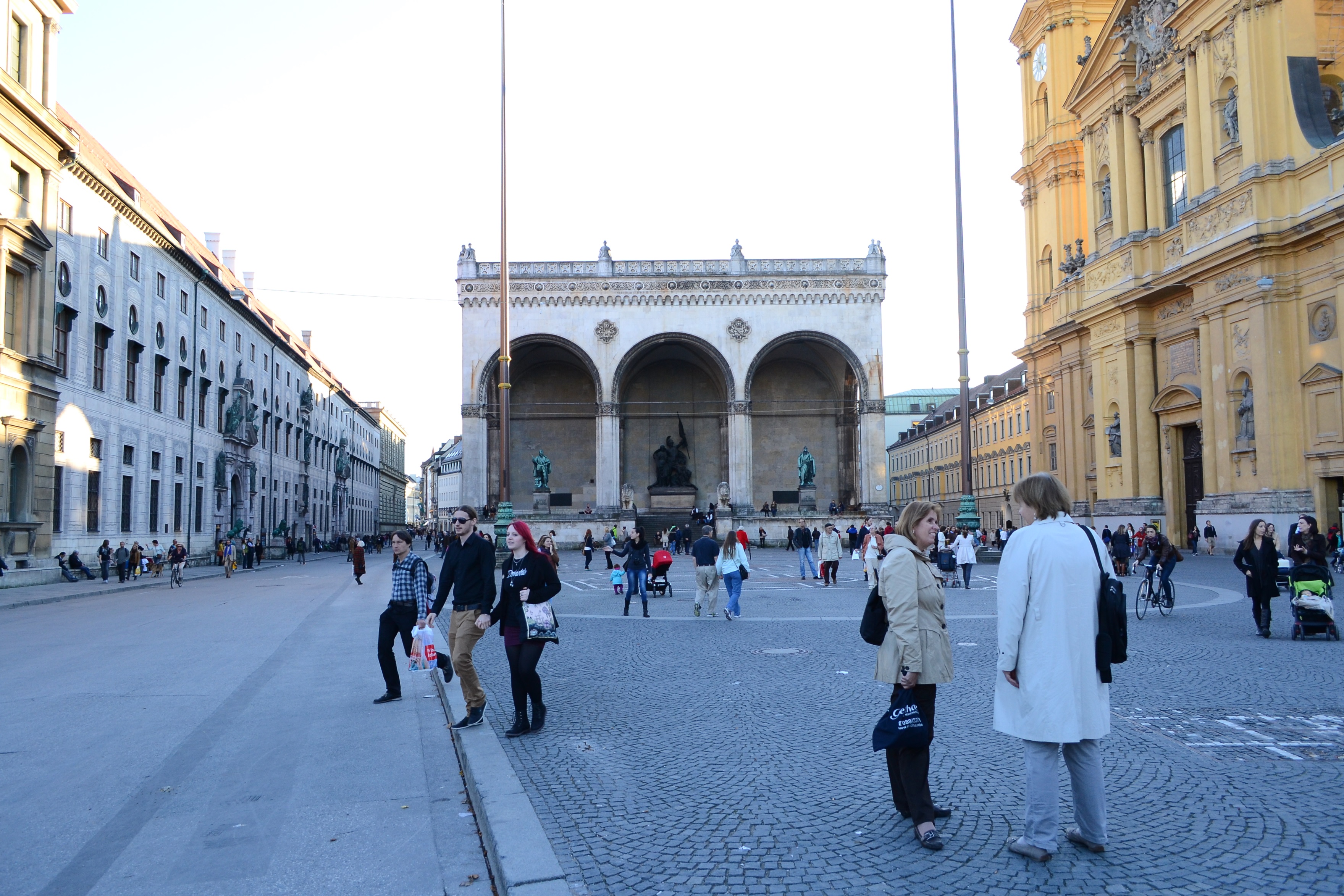 Odeonsplatz
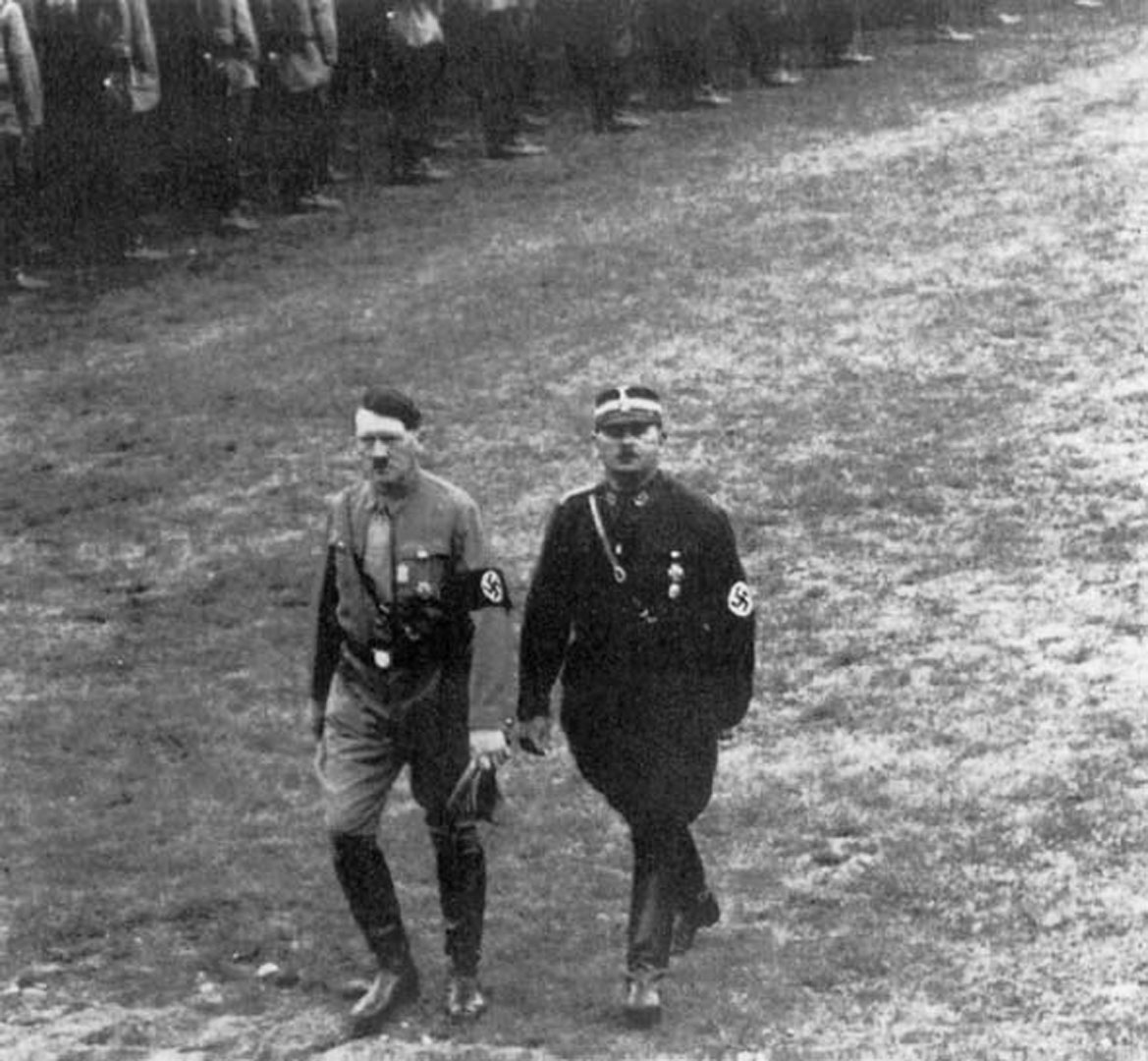 Ніч довгих ножів
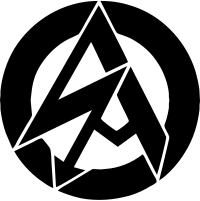 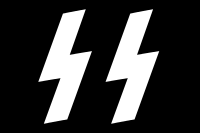 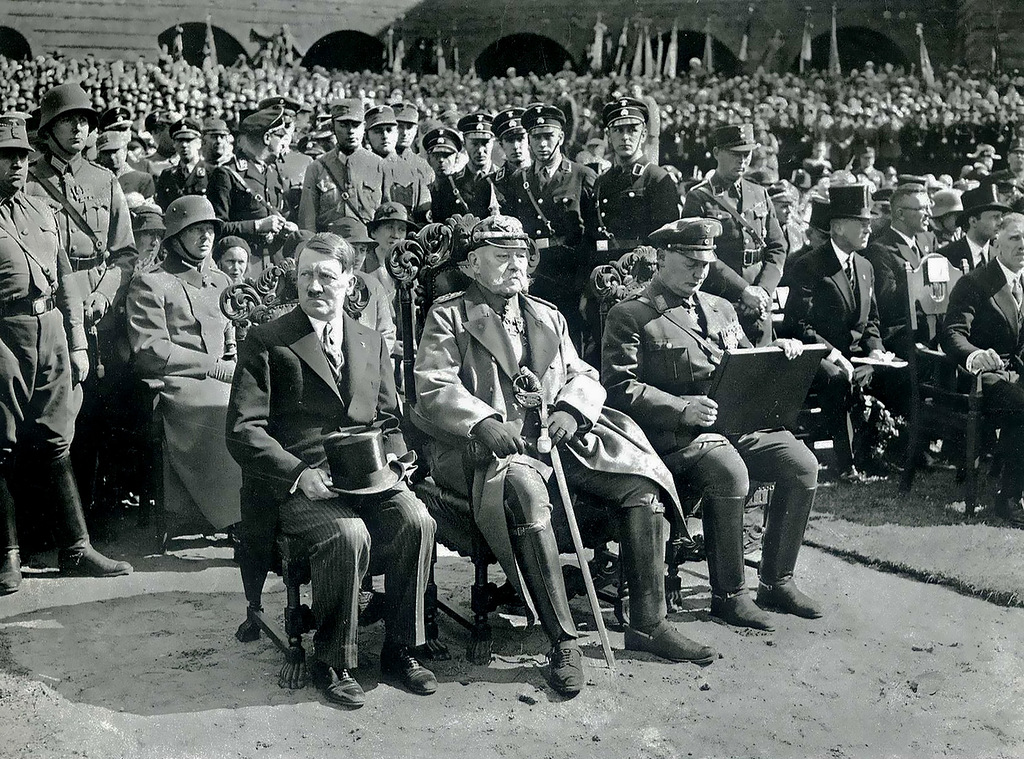 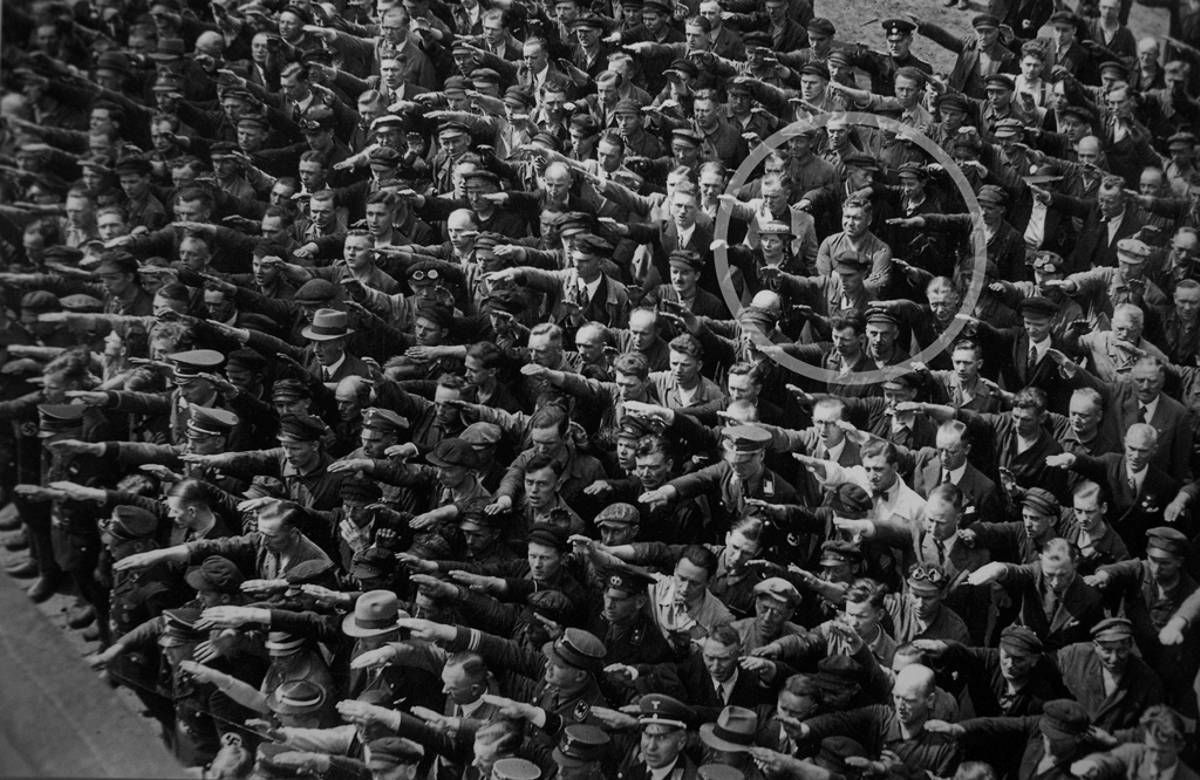 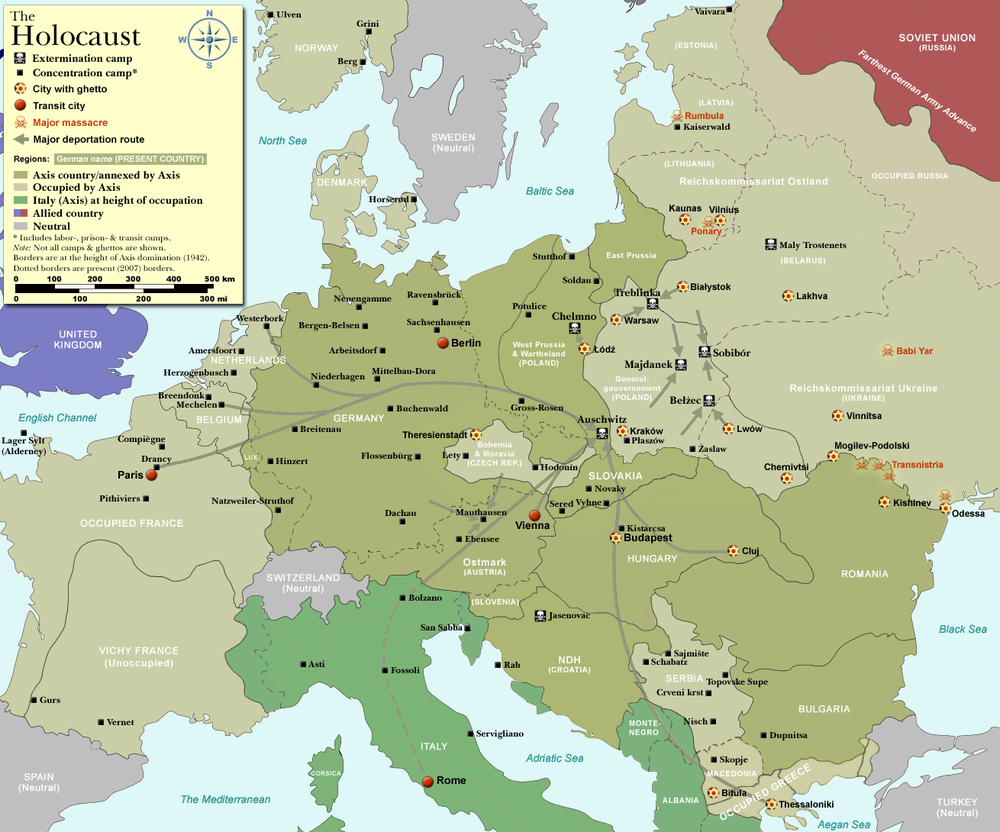 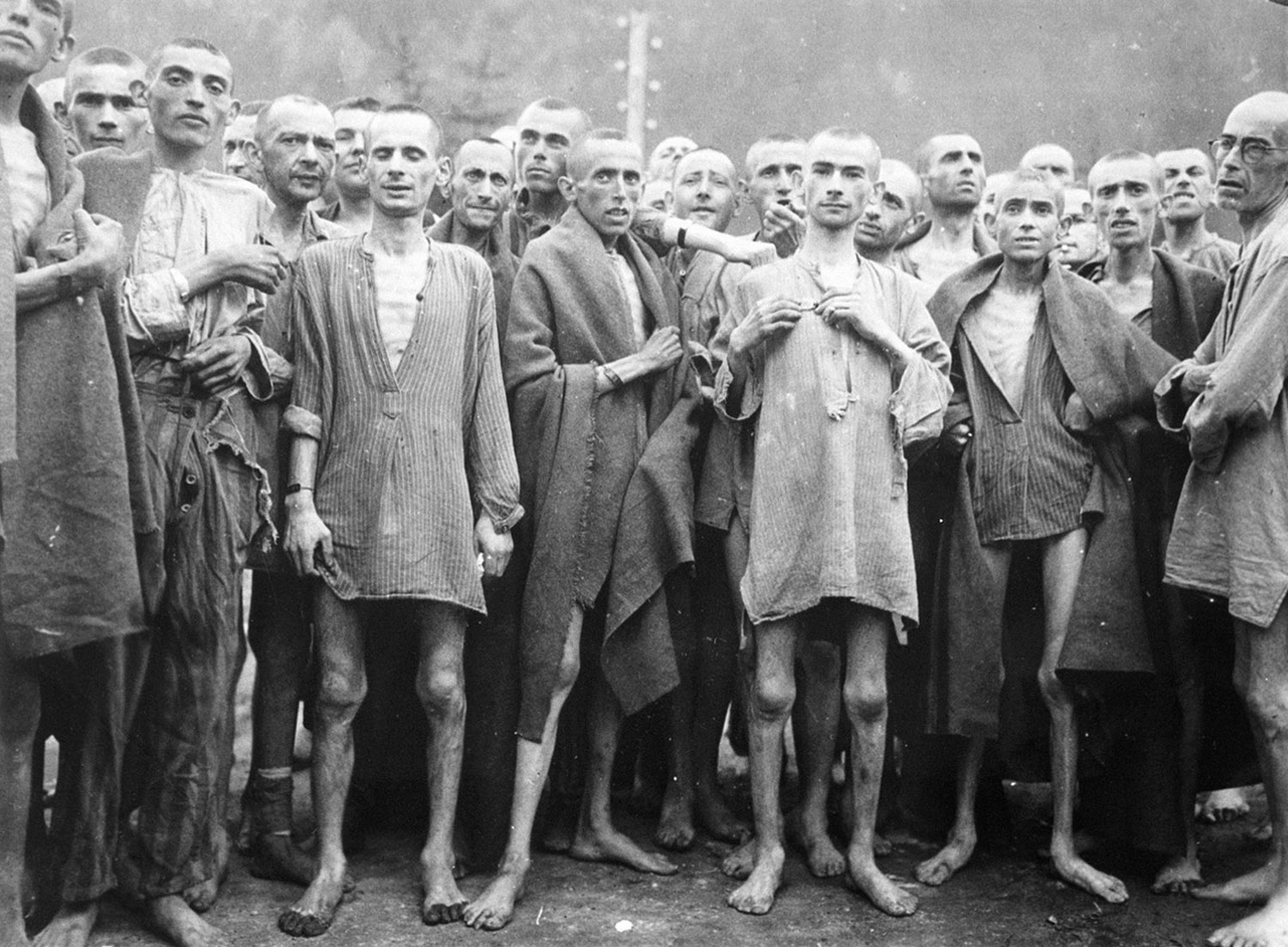